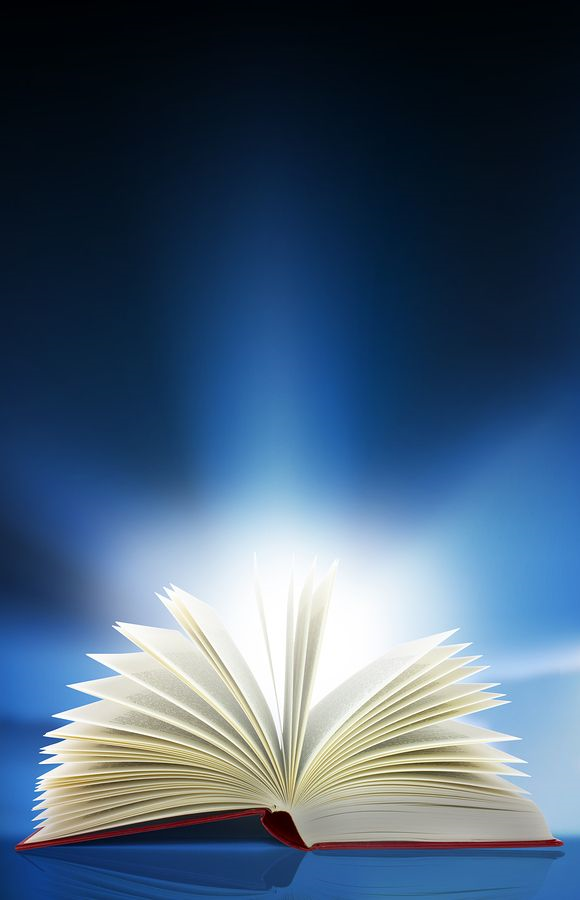 مدرسة المنهل الدولية الخاصة
دائرة التعليم و المعرفة
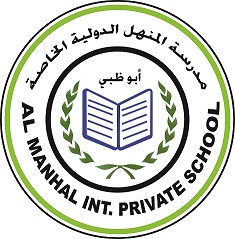 بسم الله الرحمن الرحيم
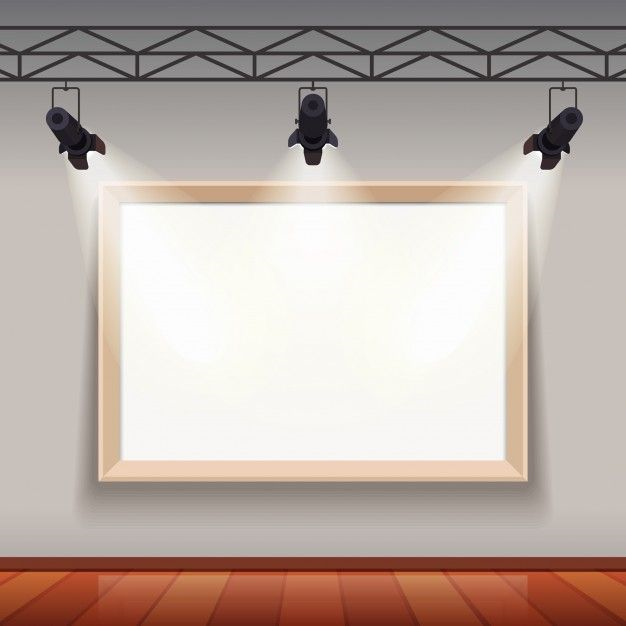 البلاغة

التشبيه البليغ
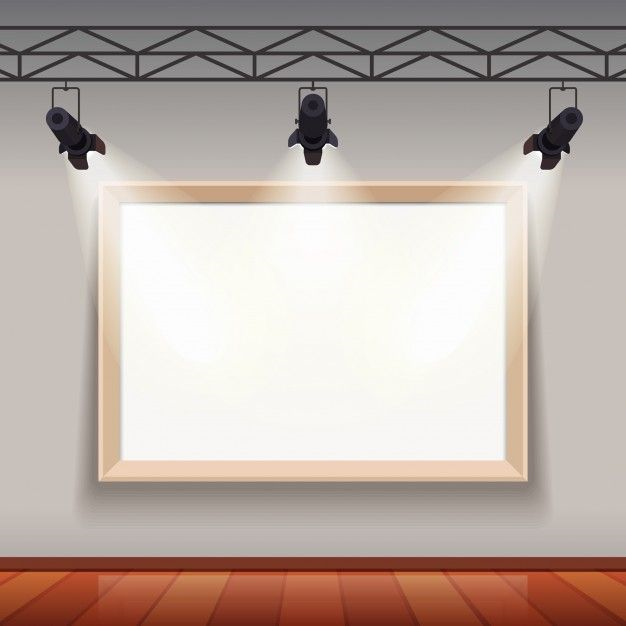 نواتج التعلم :
أن تتعرف الطالبة التشبيه البليغ 
أن تحلل التشبيه موضحة موطن الجمال فيه 
أن تنتج تشبيهات بليغة
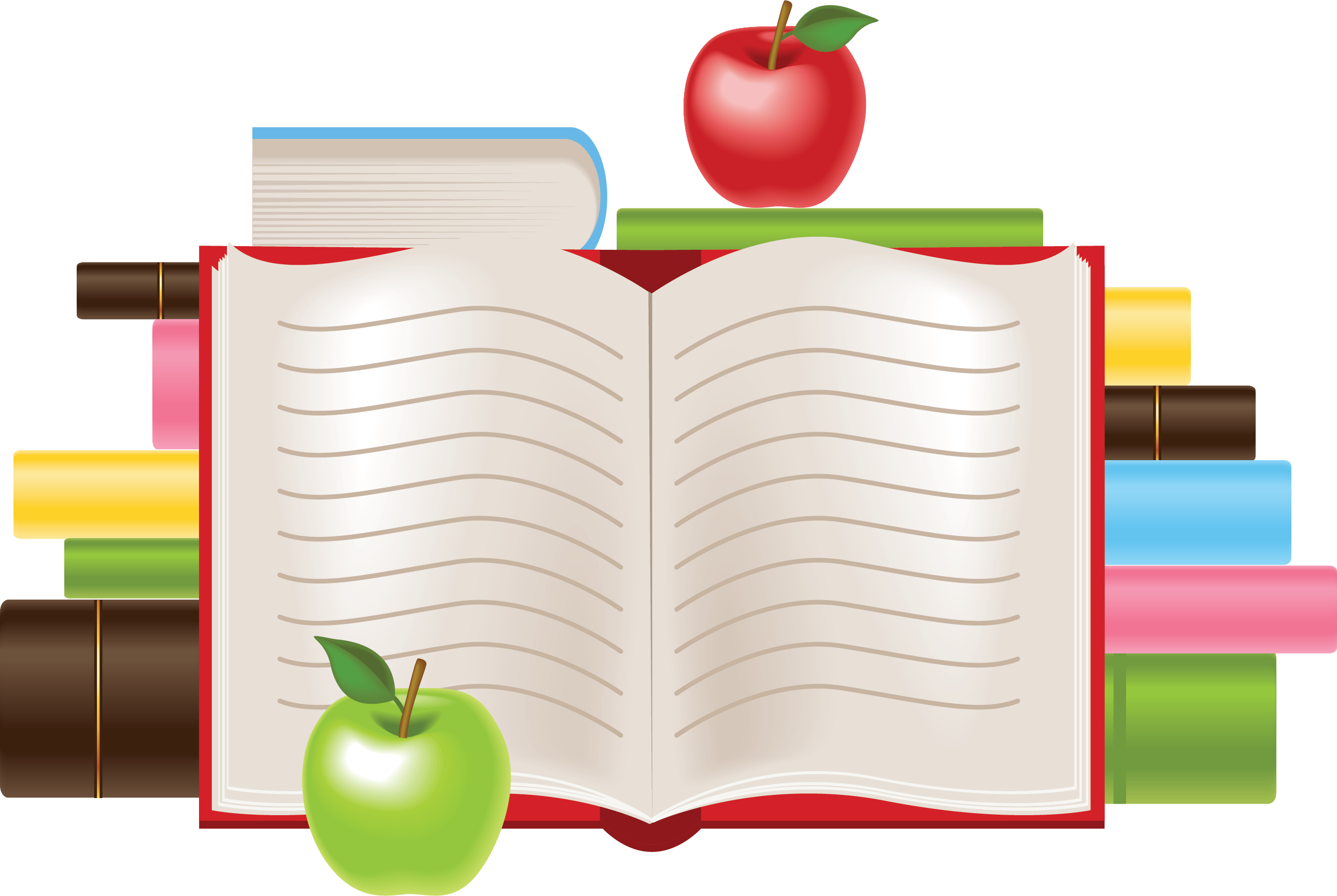 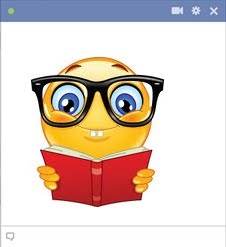 مراجعة واستذكار
الخميس، 16 صفر، 1443
التهيئة
 الحافزة
البلاغة
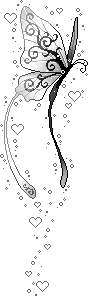 علم المعاني
علم البديع
علم البيان
علم المعاني
علم البيان
علم البديع
*علم يختص بالتعبير عن المعنى الواحد بطرق متعددة
*علم يتناول الجملة من حيث التعبير عن المعنى
*علم يختص بتجميل الكلام 
وتنميقه
أقسامه
1ـ المحسّنات اللفظيّة :
أـ سجع 
ب ـ جناس 
ج ـ تصريع
أقسامه 
1ـ التشبيه بأنواعه .
2ـ الاستعارة بأنواعها .
3ـ الكناية  
4- المجاز
أساليب التعبير

1ـ الأسلوب الخبري 
2 ـ الأسلوب الإنشائي
2ـ المحسّنات المعنويّة:
أـ طباق
ب ـ مقابلة  
ج ـ تورية
ـ التشبيه
بيان أن شيئاً أو أشياء شاركت غيرها في صفة أو أكثر
أركانه :
المشبه به
أداة التشبيه
المشبه
وجه الشبه
طرفي التشبيه
مثال
قلوب الكفار       كالحجارة            قسوة
وجه الشبه
الأداة
مشبه
مشبه به
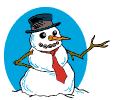 بيّني أركان التشبيه فيما يلي :
دورك
جبين فلان كصفحة المرآة صفاءً 
أنــت كالبــــــحر في السماحــــــة *** والشمس علواً والبدر في الإشراق
كلام أمي كالشهد حلاوة 
العمر مثل الضيف أو كالطيف ليس له إقامة
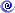 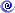 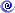 التشبيه المفرد من حيث الأداة
أ ـ المرسل : 
وهو ما ذكرت فيه الأداة .
مثل : الناس سواسية كأسنان المشط .
         أنتِ كالقمر .
ب ـ الموكّد : 
وهو ما حذفت أداته .
مثل : أنت بحر في عطائك .
الدنيا سراب في الخداع والتضليل.
التشبيه المفرد من حيث وجه الشبه
أ ـ التشبيه المفصل :
 تذكر فيه أركان التشبيه الأربعة 
مثل :  العلم كالنور يهدي كل من طلبه
ب ـ التشبيه المجمل : 
يحذف منه وجه الشبه مثل :  الجندي كالأسد
ج ـ التشبيه البليغ : 
يحذف منه 
أداة التشبيه ووجه الشبه .
ـ العلم نور والجهل ظلام 
ـ حياتنا كتاب مفتوح
ـ إنك شمس 
ـ هو البحر غُص فيه إذا كان راكداً 
 على الدر ، واحذره إذا كان مزبداً
1- التشخيص إذا شبهنا (أي شيء بإنسان) سواء مادي أو معنوي (العدل عمر ، الكتاب صديقي)
2 – التجسيم  أو التسجيد المعنوي  
إذا شبهنا (أي معنوي بمادي)السلام طريق الحق. الحب زهرة الحياة
3- التوضيح وتقوية المعنى 
إذا شبهنا مادي بمادي أو معنوي بمعنوي او مادي بمعنوي أو إنسان بمادي أومعنويالحقد شر على المسلم ، المسلم حمام السلام ، المعلم مصباح منير
مراجعة واستذكار : 
اقرأ النصوص التالية واستخرج التشبيهات منها , ثم تأمل كل تشبيه , وفكر في أصل الكلام ,واطرح على نفسك مثل هذه التساؤلات : 
*ما الذي أضافه التشبيه للمعنى ؟ 				
*كيف أصبح الكلام أجمل به؟
المال سيفُ ضرًا ونفعًا .                                    
شبه المال بالسيف
قد كان لي يا نهر قلبٌ ضاحكٌ مثل المروج .      ( ميخائيل نعيمة ) 
شبه القلب بالمروج
الإمامُ العدلُ يا أمير المؤمنينَ كالأبِ الحاني على ولده. ( الإمام الحسن البصري )
شبه الإمام العادل بالأب الحاني
بعضنا كالحبر، وبعضنا كالورق ، فلولا سواد بعضنا لكان البياض أصمَ، ولولا بياض بعضنا لكان السواد أعمى .  ( جبران خليل جبران ) 
شبه البعض بالحبر والبعض الآخر بالورق
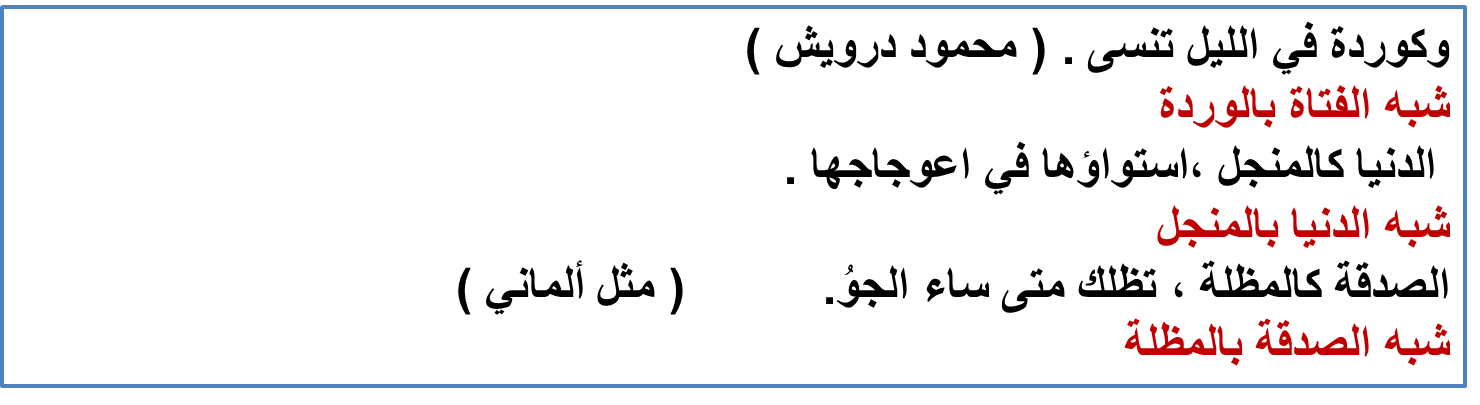 تعلم واستكشف :
اقرأ النص الآتي , وميز الفروق التعبيرية بينه وبين العبارات أدناه : 
قال الرسول الكريم صلى الله عليه وسلم : ((المؤمن مرآة أخيه )).
إنك لو كررتَ النظر في النص الشريف , ستدرك أن الرسول الكريم صلى الله عليه وسلم لم يقصد المرآة على وجهها الحقيقي , إذ كيف يكون المؤمن مرآة ؟ ... وإنما قصد شيئاً آخر 
يقاربها معنى, فما الذي يمكن أن نفهمه بإطلاق كلمة المرآة ؟
*المرآة عاكسةُ للصورة , لذا فهي كاشفة . 
*والمرآة الصَّقيلة  صادقة لأنها تظهر الصورة كما هي .....
حاول طرح صفات للمرآة كما تراها .
وعلى ذلك فإن الرسول الكريم صلى الله عليه وسلم قصد إلى تشبيه المؤمن بالمرآة .أي : 
إن المؤمن كالمرآة لأخيه المؤمن كشفاً وصدقاً , فهو ينصحه ,ويصدقه القول ,والرأي ,والعظة .
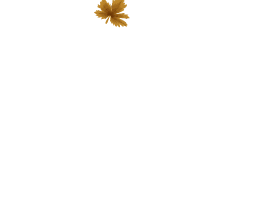 يمكن إجراء التشبيه كما درست سابقًا حسب الآتي :
الخميس، 16 صفر، 1443
نستنتج : 
 قد يبقى في نص التشبيه ركناه الأساسيان : المشبه، والمشبه به 
  ويحذف كل من : أداة التشبيه ووجه الشبه 
  وعندئذ يسمى التشبيه : التشبيه البليغ .
حلق في هذه الأمثلة التي توضح لك التشبيه البليغ ، محاولا الوقوف على وجه بلاغته : 
-انظر لليلِ المعنوي وهو يتجسد في صورةٍ ماديةٍ ملموسة ، تعرفها كاللباس الذي ترتديه ؟ 
-انتبه إلى أثر الصلاة الذي لا تستطيع لمسه ، ولكنك الآن تستطيع أن تراه نوراً ووضاءةً وإشراقاً كنور الشمس والصبح . 
-استمع للجراح الصامتة ، وهي  تتكلم ، وتبوح بأحزانها ! ....
الجمال في جعل الليل المعنوي شيئًا ماديًا وهو اللباس / تجسيم
البلاغة في جعل الصلاة نورا يرى في العين \ تجسيم
البلاغة في جعل الاحزان القلبية تتحول الى عصافير تبحث عن طعامها / تجسيم
البلاغة في تقريب المعنى من خلال جعل اللسان حصانا \ توضيح
البلاغة في جعل الجراح الصامتة تتكلم
توضيح
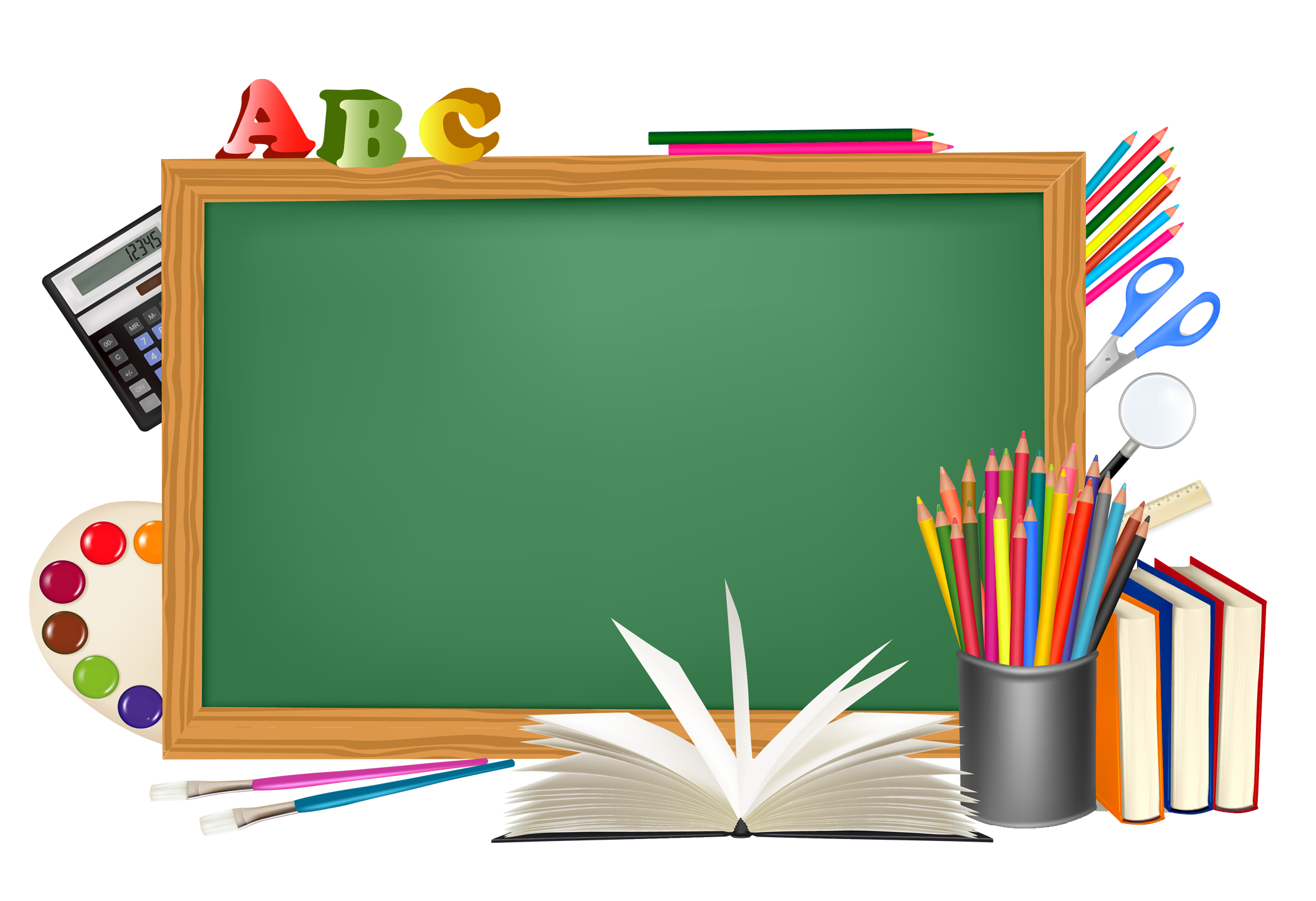 ماذا تستنتج ؟ 
سمي التشبيه البليغ بليغاً , لبلوغه نهاية الحسن , ولقوة المبالغة في التشبيه , حتى يظن المتلقي أن المشبه هو المشبه به في القوة والدرجة , وينشأ التشبيه البليغ لأغراض عدة , منها : 
*تجسيد معنوي 
*تقريب المعنى .
*تقوية وجه الشبه في المشبه
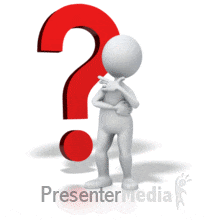 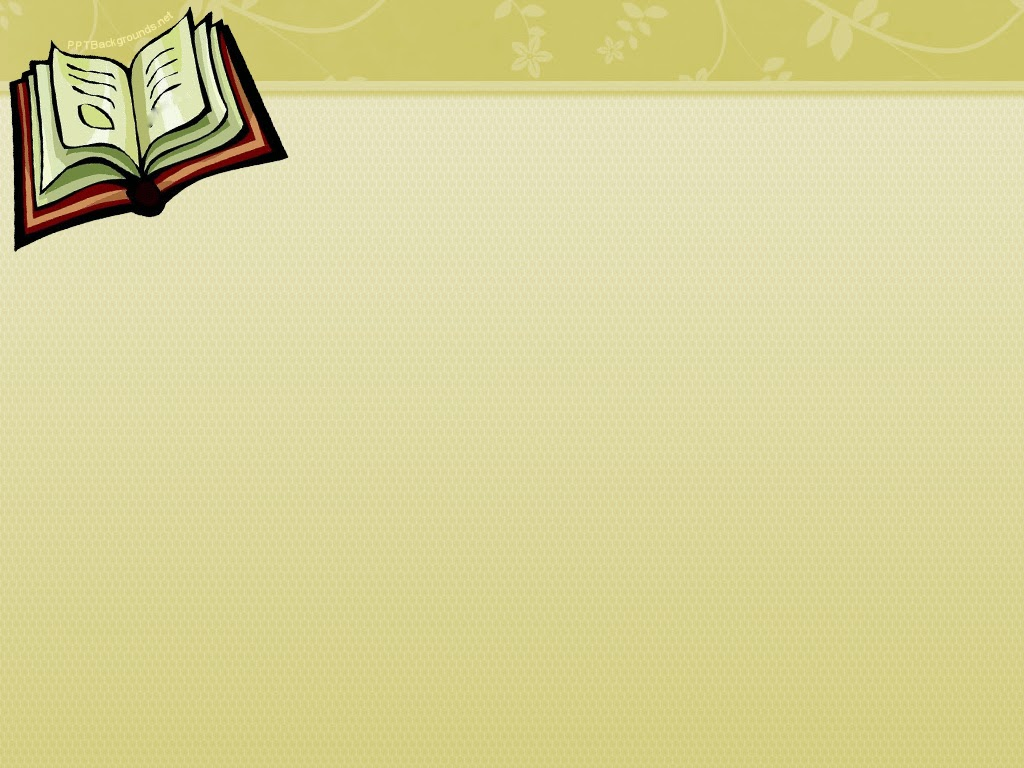 إليك عددا من الأمثلة التي احتوت تشبيهات بليغة ، قف على ركنيها ( المشبه والمشبه به ) وحاول أ ن
تقف على وجه البلاغة فيها* 
( وترى الجبال تحسبها جامدةً وهي تمر مر السحاب )
 
*الكلمة الطيبة صدقة .
 
*الدنيا سجن المؤمن , وجنة الكافر .
 
*رأي الحازم  ميزان .
 
الوجه البشوش شمس ثانية .

*الابتسامة الرقيقة زورق حالم يسعى نحو شاطئ الأمان .
 
*و إنما أولادنا بيننا      أكبادنا تمشي على الأرض .
الجبال: مشبه – السحاب : مشبه به 
البلاغة في جعل الجبال تتحرك كالسحاب
المشبه: الكلمة – المشبه به: صدقة
المشبه:الدنيا – المشبه به:السجن للمؤمن والجنة للكافر
المشبه:الرأي – المشبه به : ميزان
المشبه: الوجه البشوش- المشبه به: الشمس
المشبه: الإبتسامة – المشبه به: زورق
المشبه : الأولاد – المشبه به: أكبادنا
استخرج التشبيهات البليغة من النصوص الآتية , ثم اشرح معناها :
فالعيش نومٌ والمنيةُ يقظةٌ                  والمرء بينهما خيالٌ سار 
شبه العيش بالنوم : جعل العيش نوما والموت يقظة و جعل الانسان خيالا يسير
عزماتهم قضبٌ, وفيض أكفهم           سحبٌ وبيضُ وجوههم أقمار 
تشبيه (العزم) بالقضيب الصلب ، الذي يستعصي  على  الكسر أو الثني وتشبيه الأكف بالسحب والوجوه بالأقمار   
إن كنت ريحاً, فقد لاقيت إعصاراً. 
 البلاغة في تشبيه (الشخص المخاطب بالريح) وتشبيه نفسه بالإعصار  
*الندم سهمٌ في القلب . 
البلاغة في تشبيه الندم بالسهم الذي يخترق القلب
الحكمة شجرةٌ تنبت في القلب وتثمر في اللسان .
الجمال في تجسيد الحكمة و تشبيهها بالشجرة
التَواني مفتاح البؤس . 
شبه التواني بالمفتاح وبذلك يحول المعني إلى شيء ملموس
 جمالٌ بلا حياء , وردةٌ بلا عطر . 
 شبة الجمال دون حياء وهو شي معنوي بوردة بلا عطر وهو شيء محسوس
تحويل
حول التشبيهات البليغة التالية إلى أنواع أخرى من التشبيه : 
*المصلحة الشخصية هي دائماً الصخرة التي تتحطم عليها قوى المبادئ. 
المصلحة الشخصية كالصخرة
الوقت سيفٌ.
الوقت كالسيف في قطع أعمار البشر
القلوب طيور إذا أنست . 
القلوب كالطيور إذا أنست 
العمر ضيفٌ أو طيفٌ . 
العمر كالضيف في مكوثه
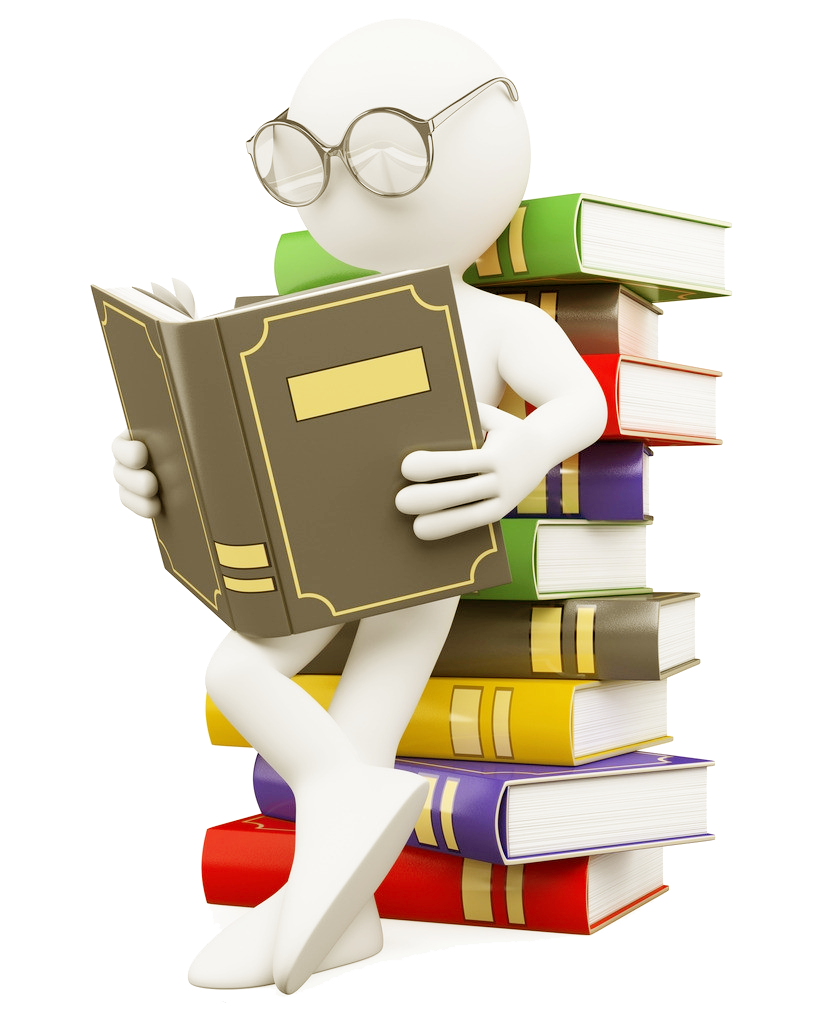 حول التشبيهات في الجمل التالية إلى تشبيهات بليغة :
الحق كالنهار , لابد أن يأتي . 
الحق نهارٌ لا بد أن يأتي 
 وجهٌ بلا ابتسامة , كحديقةً بلا أشجار . 
وجه بلا ابتسامة حديقة بلا أشجار
الأنانية كريح الصحراء , إنها تجفف
الأنانية ريح الصحراء
إنشاء
اكتب مستثمراً الصور الحيوية من حولك تشبيهات بلاغية تعبر عن السياقات الآتية
يذكرني الكسول بالمياه الراكدة التي لاتجري ولاتنفع الأرض 
الكسول في مجتمعه مياه راكدة لا تجري ولاتنفع الأرض
- لاأدري لماذا أرى الوردة كلما رأيت أمي ، وشممت رائحتها الزكية .
أمي وردة .
عندما يسألني أحد عن الطموح والعمل ، أرسم جبلاً
 طموحي جبل شامخ يطاول عنان السماء
- لا أشعر بالوحدة أبداً ، وأنا لديَّ أصدقاء لا عدَّ لهم ،ولا حصر من الكتب .
الكتب أصدقائي
2- ابن من الكلمات الآتية تشبيهات بليغة من إنشائك :
القلم .
القلم لسان ينطق بالإبداع  
العدل .
العدل سورٌ يقي صاحبه 
 الإيمان .
الإيمان نورٌ يضيء قلب المؤمن
 الصداقة 
الصداقة كنزٌ
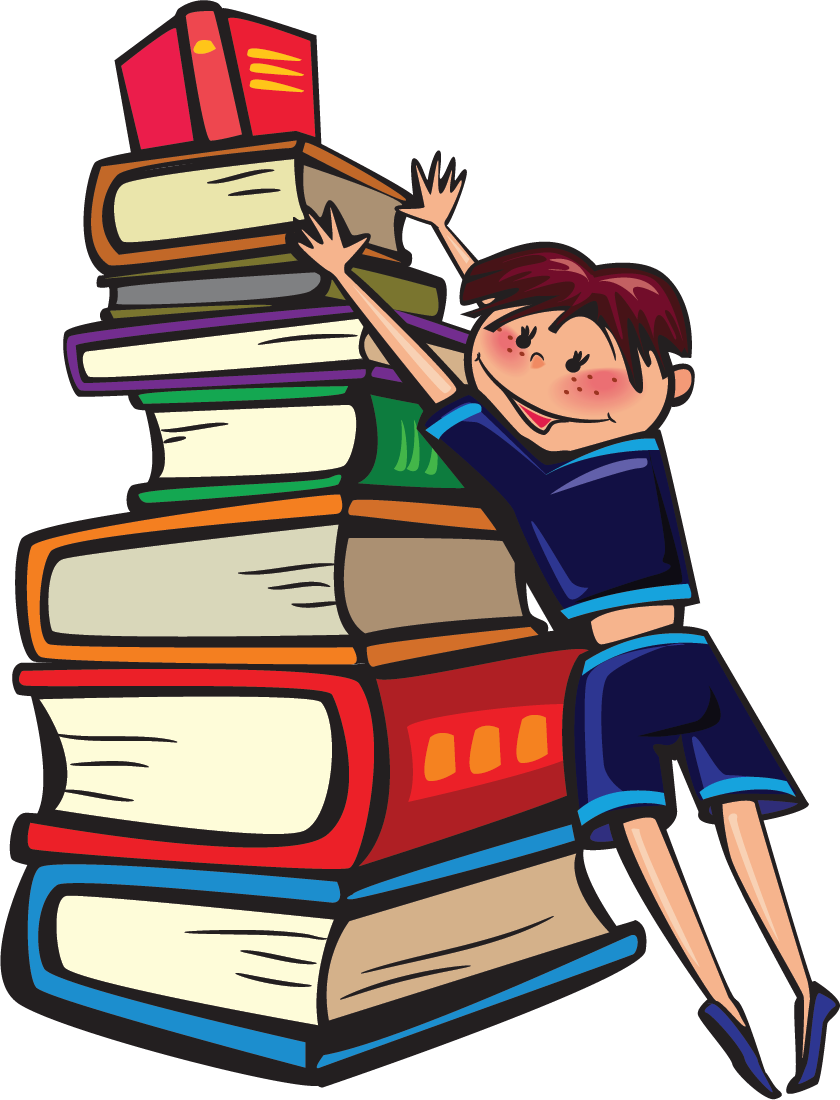 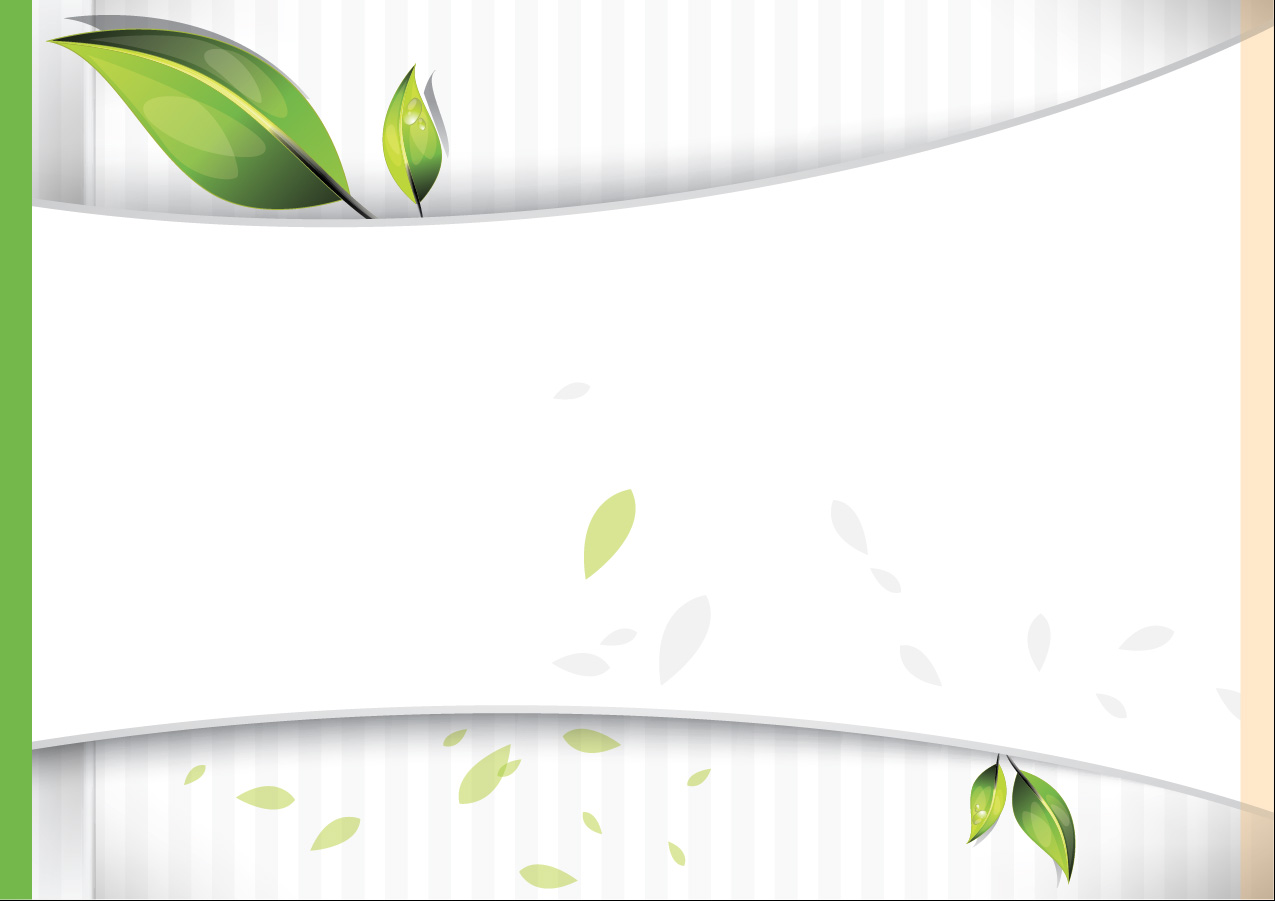 2- ابن من الكلمات الآتية تشبيهات بليغة من إنشائك : 
* القلم . 
...........................................................................................................................
*العدل .
............................................................................................................................
* الإيمان .
...........................................................................................................................
* الصداقة 
...........................................................................................................................
القلم سيف صارم
العدل ميزان
الإيمان الراسخ جبل
الصداقة كنز لا مثيل له